Electron Cloud Simulation for the EIC

Xiaofeng Gu, Silvia Verdu Andres


Sep. 26-28, 2021
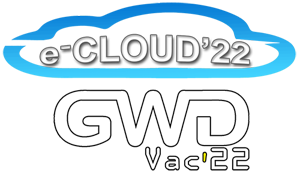 1
Outline:

EIC introduction

E-cloud Buildup and Simulation Setup

Simulations for EIC
2
1) EIC Introduction
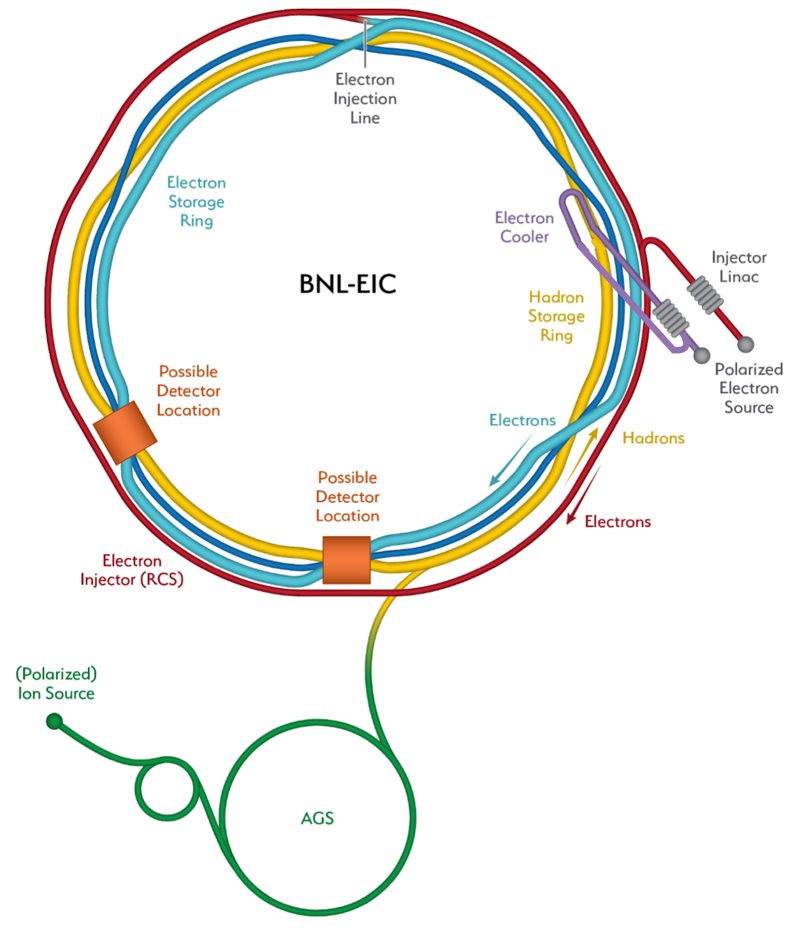 Five accelerators:​
Electron Storage Ring (ESR)​
Hadron Storage Ring (HSR)​
Rapid Cycling Synchrotron (RCS)​
​
RCS Injection Linac​
Energy Recovery Linac (ERL)
RHIC
eSR
RCS
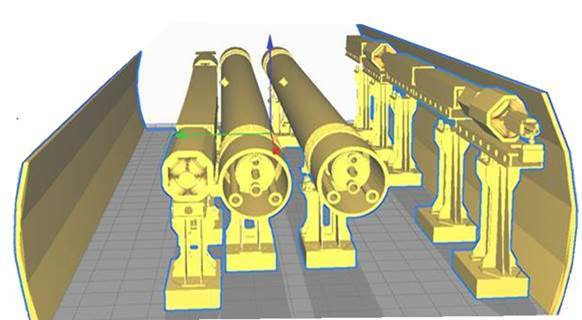 HSR
3
1) Motivation and Solutions
Motivation: 

Suppress the e-cloud induced instability in the EIC hadron ring:

Completely suppress the e-cloud buildup, therefore the instability from the e-cloud. 


EIC arc cryostat heat load requirement:

The total EIC beam pipe heat load should be less than 0.5 W/m in the cryostat. 

For a good copper surface, we expect 0.37W/m from wall resistance, then 0.13W/m for e-cloud.
Solutions: 

Arc Section: Amorphous C (a-C) is chosen as a baseline for the arc beam pipe coating with SEY < 1.02 (with beam conditioning).

Warm (drift) Section: NEG coating, currently installed in straight warm sections with SEY < 1.25. 

Simulation Code: PyEcloud
Thanks Giovanni Iadarola for his valuable support!

Thanks to the LHC recent a-C coating progresses.
Electron cloud Simulation
4
2) Ecloud Buildup: Beam-Induced Electron Multipathing
Roberto. Cimino, et al, Phys. Rev. Lett. 93, 014801
Why 290 bunches fill pattern has a higher heat load than the 1160 bunches fill pattern?
Why the sextupole has a higher heat load, compared with Quadrupole, Dipole, and Warm section? (18 mm offset)
Why sometimes a larger vacuum pipe radius has a higher heat load?


Condition1: Traversal Time (transverse) ~ Time Interval (longitudinal)

	Radius (beam pipe), Magnets (type and strength), Energy, Intensity ~ Bunch Space

Condition2: SEY>1
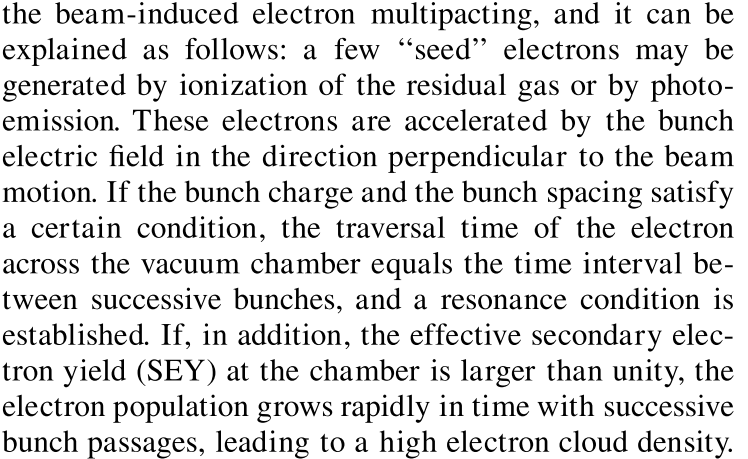 O
A
B
5
2) Ecloud Buildup: Bunch Space [Heat Load]
1160 bunches
290 bunches
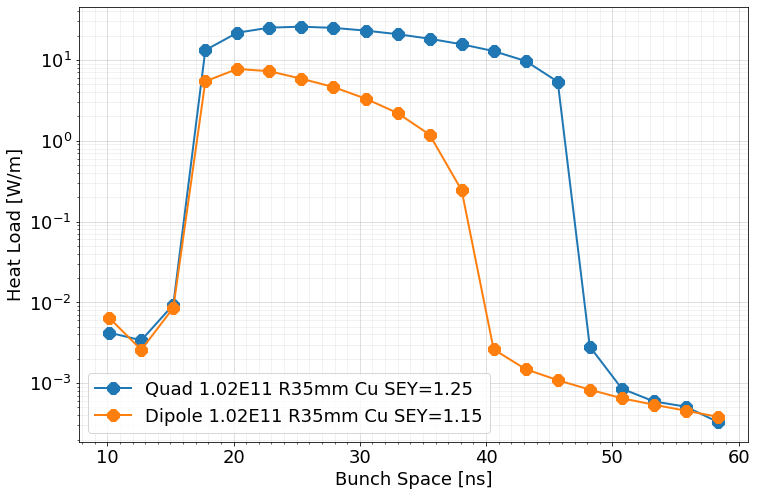 Condition1: Traversal Time ~ Time Interval
		           

Radius, Magnets, Energy, Intensity ~ Bunch Space


Longer bunch space could have a higher heat.
(40ps ~ 10ps, or 290 bunches ~ 1160 bunches, same e-bunch intensity)
6
2) Ecloud Buildup: Beam Pipe Radius [Heat Load]
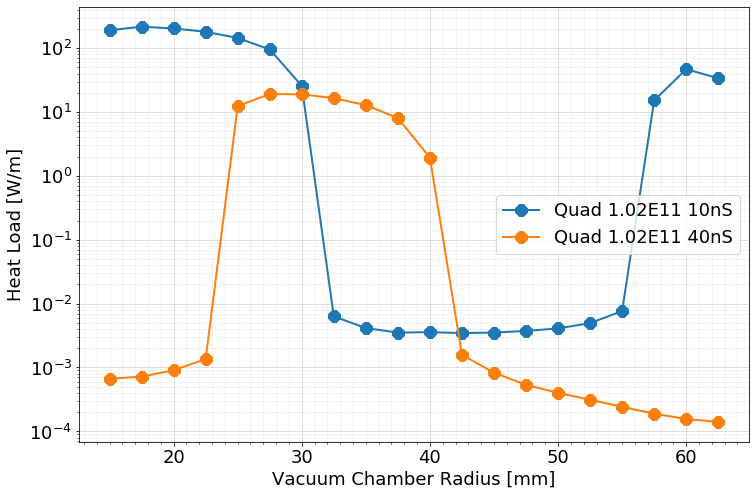 Condition1: Traversal Time ~ Time Interval
		           

Radius, Magnets, Energy, Intensity ~ Bunch Space


Larger radius also could have a higher heat load.
7
2) Simulation Setup: SEY Model [1] and PyEcloud [2]
2. PyEcloud Simulation parameters setups:

5Turns (long enough to buildup)

Time step Dt: 10 ps

Initial e-intensity:1E8

Pressure: 1  nTorr
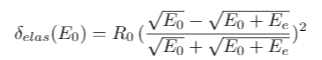 1. SEY Model
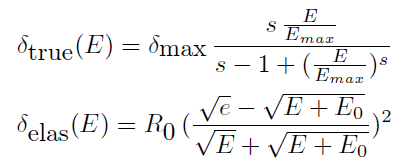 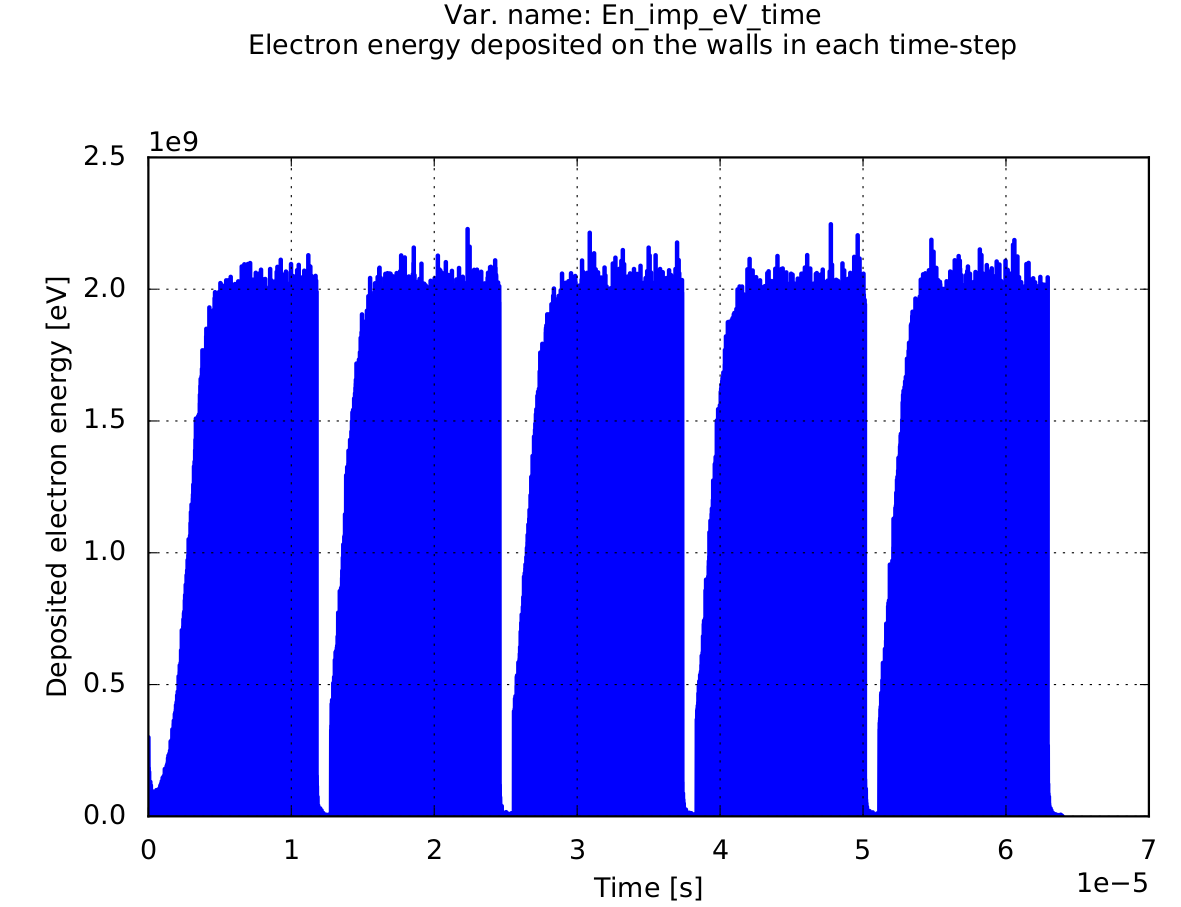 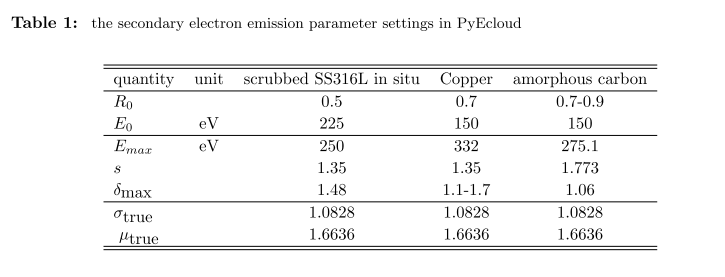 8
2) Simulation Setup: PyEcloud [2] - dt
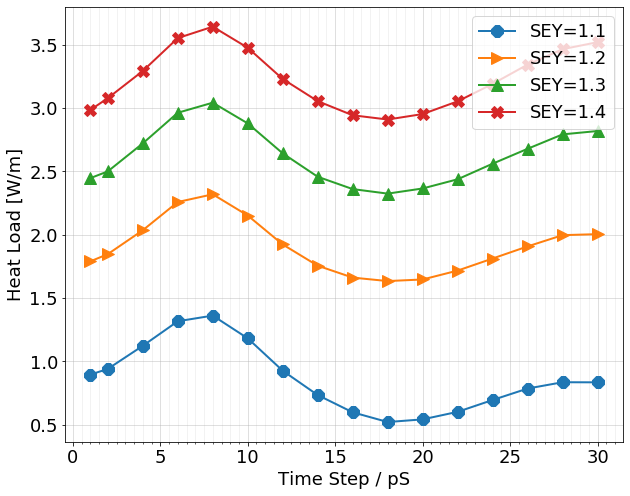 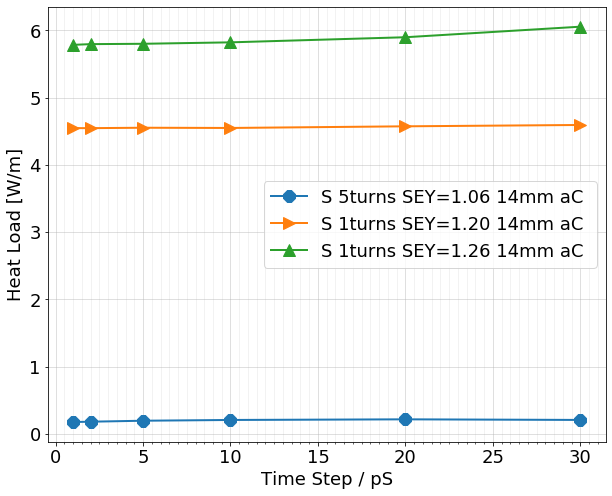 Sextupole, aC
Quad, Cu,  dt = 10 ps for nominal simulation
9
2) Simulation Setup: PyEcloud [2] – pressure and intensity
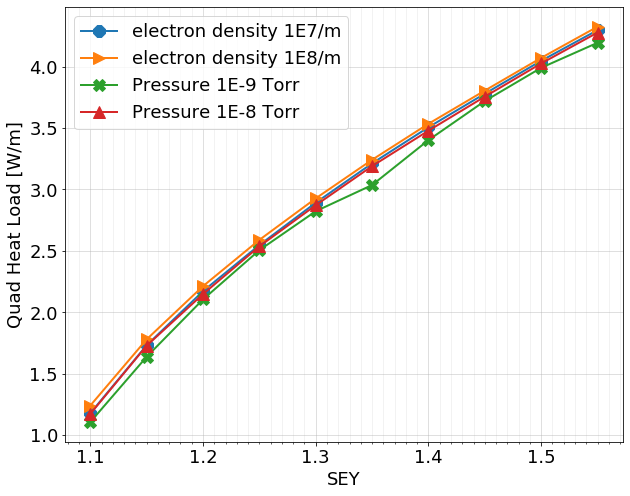 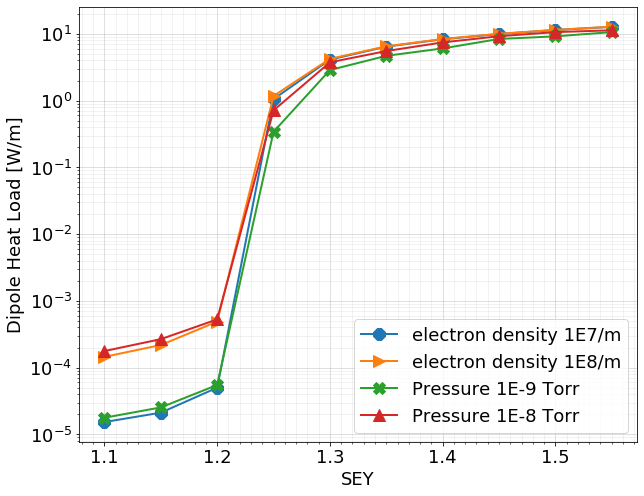 Dipole
Quadrupole
No significant difference for:
 
Pressure: 1  nTorr vs 10 nTorr
e-Intensity: 1E7 vs 1E8
10
2) Simulation Setup: Beam [3] Radial Shift
To adjust the hadron path length to synchronize collisions over a broad range of hadron energies, a large radial shift (+-18 mm) the HSR Arc is required
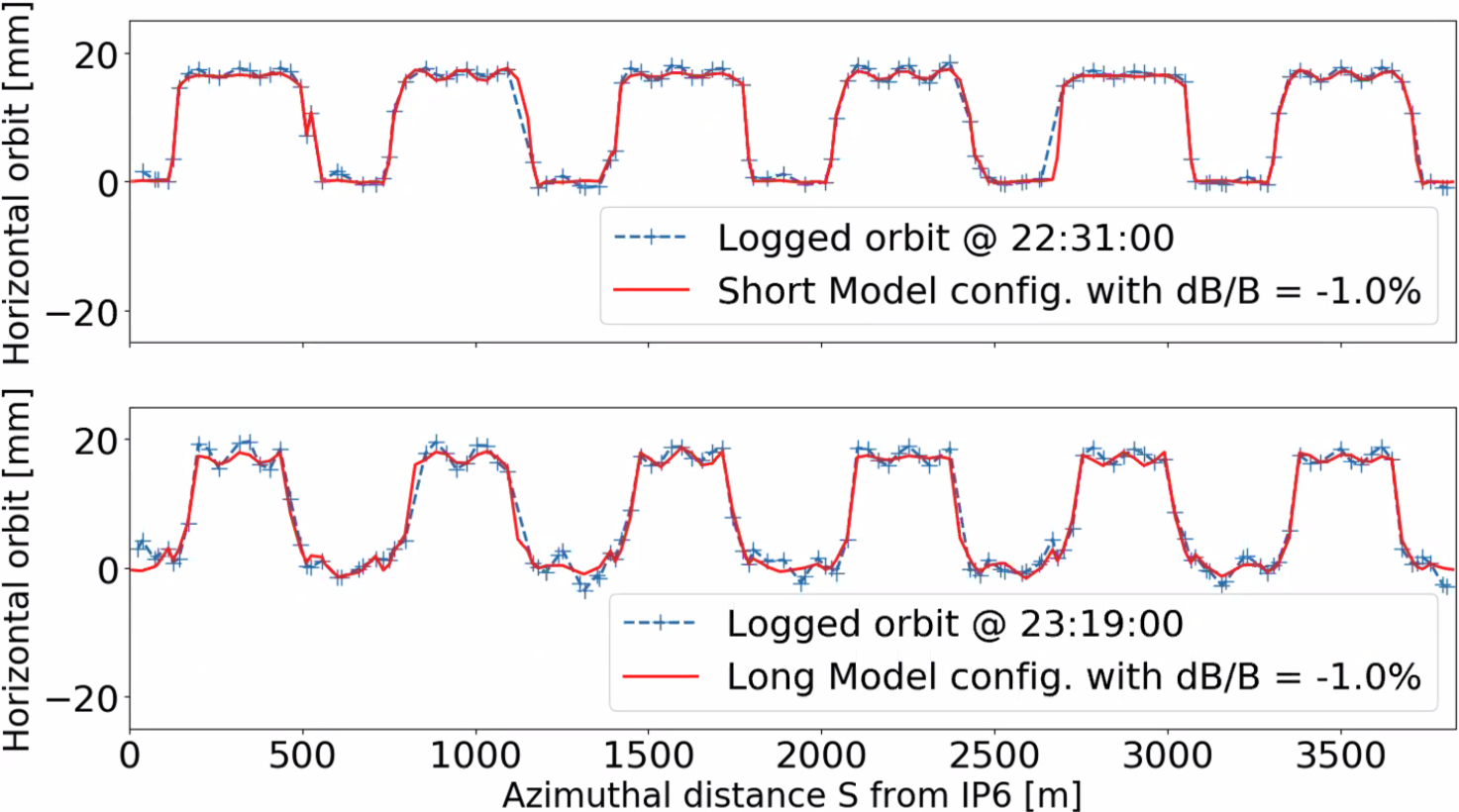 Courtesy of Guillaume ​
11
2) Simulation Setup: Beam [3] and Machine Setup [4]
4. Machine Setup
3. Beam Parameters Setup: 290 and 1160
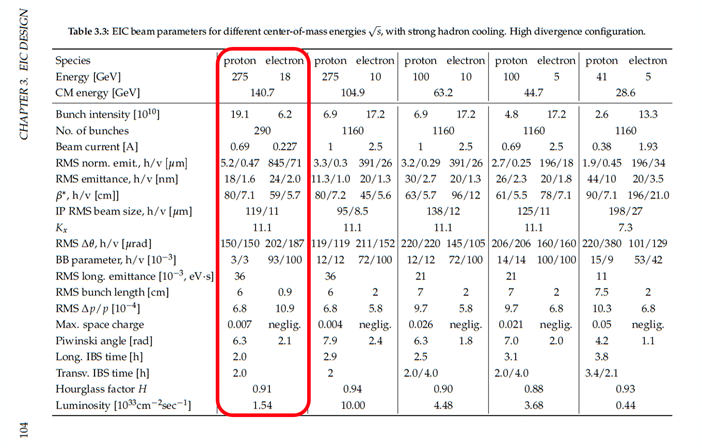 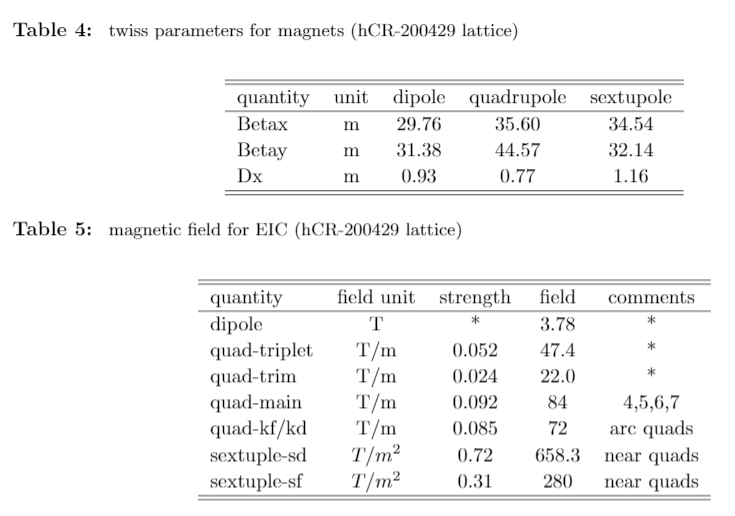 12
3) Simulations for EIC: Stainless Steel [0 mm offset]
To evaluate whether the existing RHIC stainless steel can be used for EIC without any coating​.
The total EIC beam pipe heat load should be less than 0.5 W/m in the cryostat.

SS316L is not suitable for EIC vacuum pipe.
13
3) Simulations for EIC: Copper Coating[0 mm offset]
To evaluate whether the copper vacuum chamber can be used for EIC without any coating​.
The vertical blue line: SEY = 1.25, the horizontal line: heat load = 0.5 W/m.

According to the LHC (copper) head load simulation, the SEY of about half cells is higher than 1.25.

Copper Coating (SEY>1.25 even after LHC Run1 and Run2) is not suitable for the EIC vacuum pipe. 

Amorphous carbon coating is adopted as the baseline among several choices (next several slides).  

290 bunches fill pattern or the longer bunch space (40 ps > 10 ps) has a higher heat load for quadrupole magnet with SEY = 1.1.
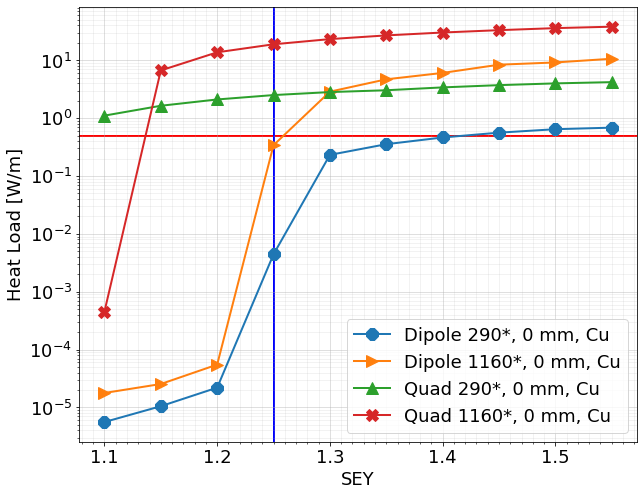 14
3) Simulations for EIC: a-C Coating [0 mm offset]
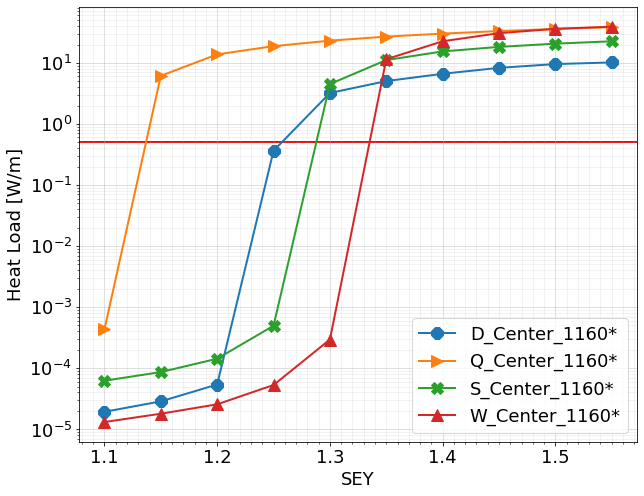 The horizontal line: heat load = 0.5 W/m.

Quadrupole has e-cloud buildup at SEY = 1.15.

SEY < 1.1 should be fine without beam offset
15
3) Simulations for EIC: a-C [18 mm offset]
290 bunches: SEY<1.15
1160 bunches: SEY < 1.02
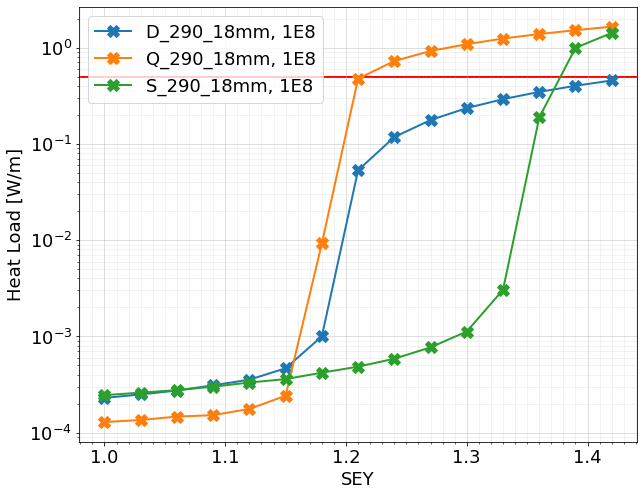 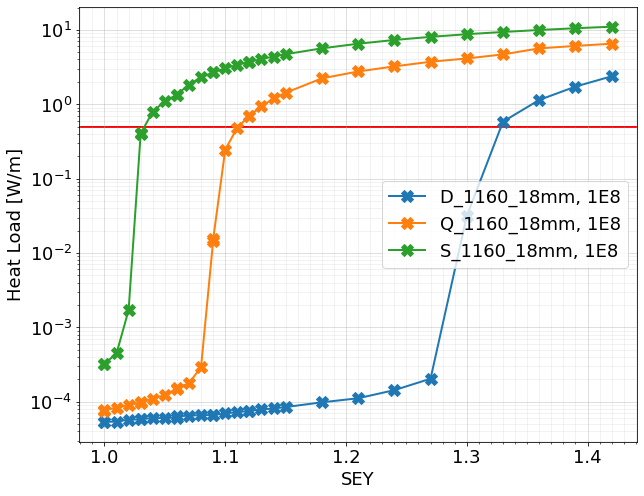 Max. SEY <1.15 by quad for 275 GeV p with 290 bunches, 19.1e10 ppb, 18 mm offset.

Max. SEY <1.02 by sext for 275 GeV p with 1160 bunches, 6.9e10 ppb, 18 mm offset.
Why sextupole?
16
3) Simulations for EIC: Quadrupole and Sextupole
Q,   SEY=1.06, Offset = +18mm, 1160
S,   SEY=1.06, Offset = +18mm, 1160
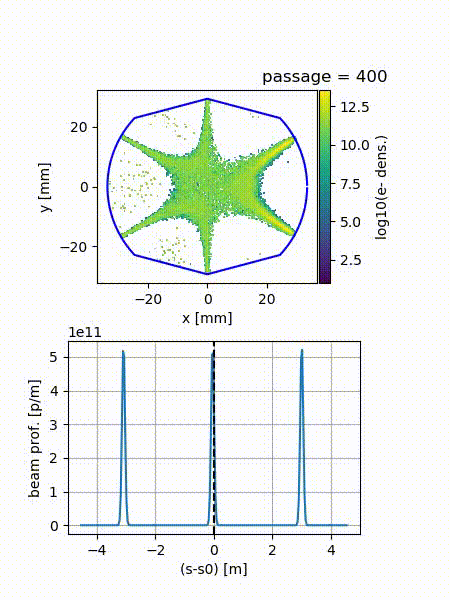 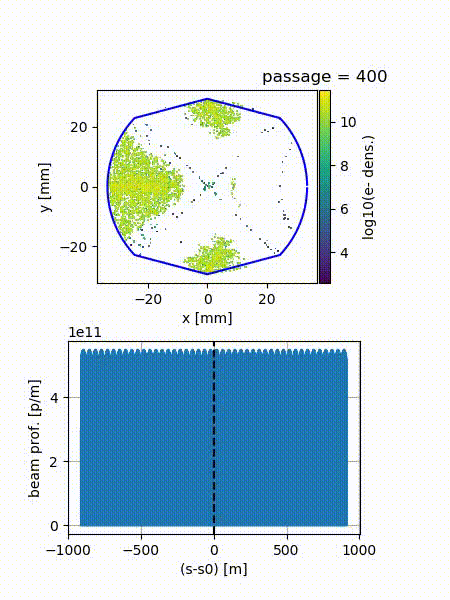 17
3) Simulations for EIC: Offset Scan [a-C, SEY]
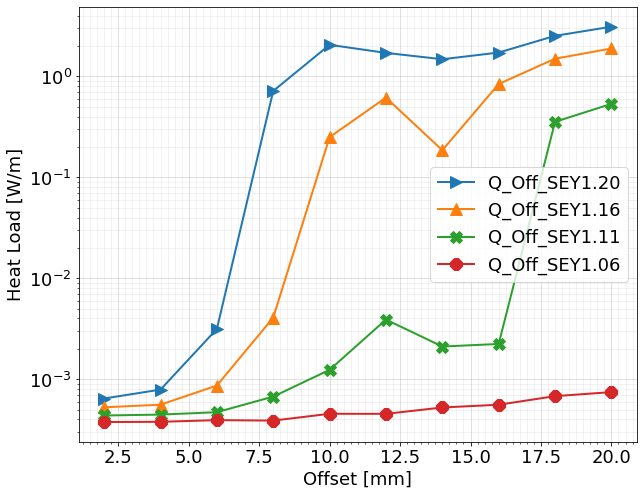 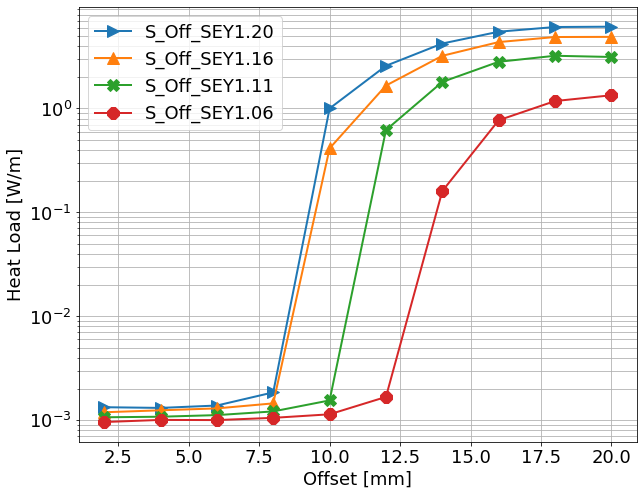 sextupole
Quadrupole
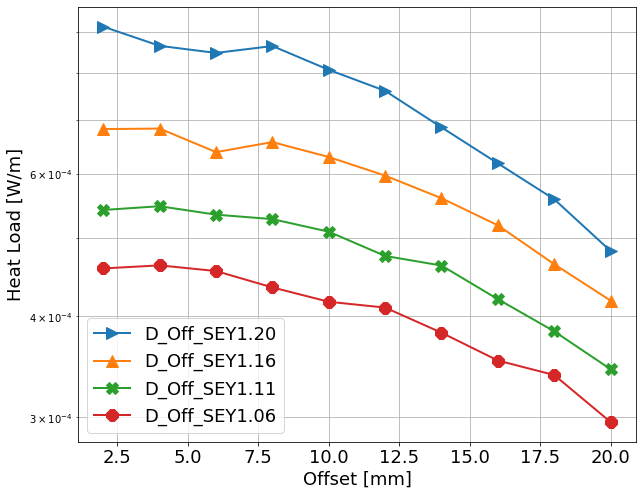 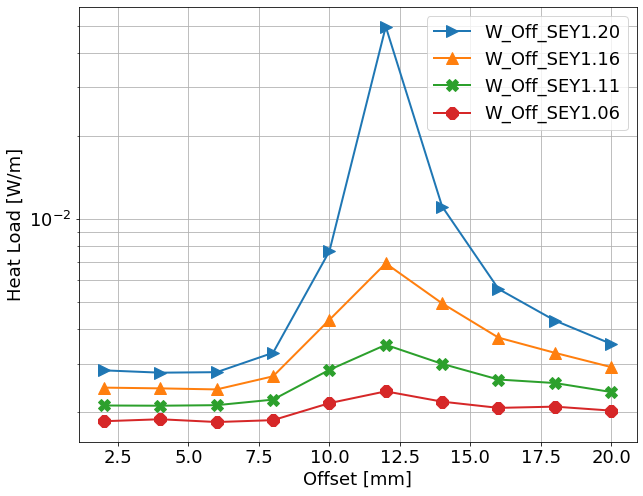 Warm/drift
Dipole
Transverse offset affects the sextupole and quadrupole more than drift/warm/straight and dipole.
18
3) Simulations for EIC: Warm section with NEG coating
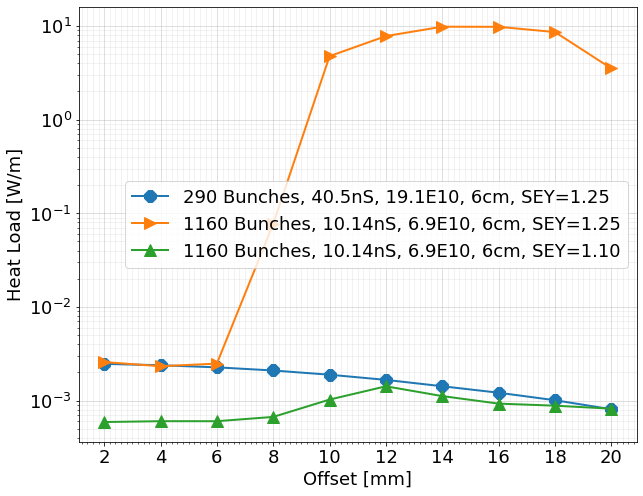 19
3) Simulations for EIC: : Interaction Region (IR)
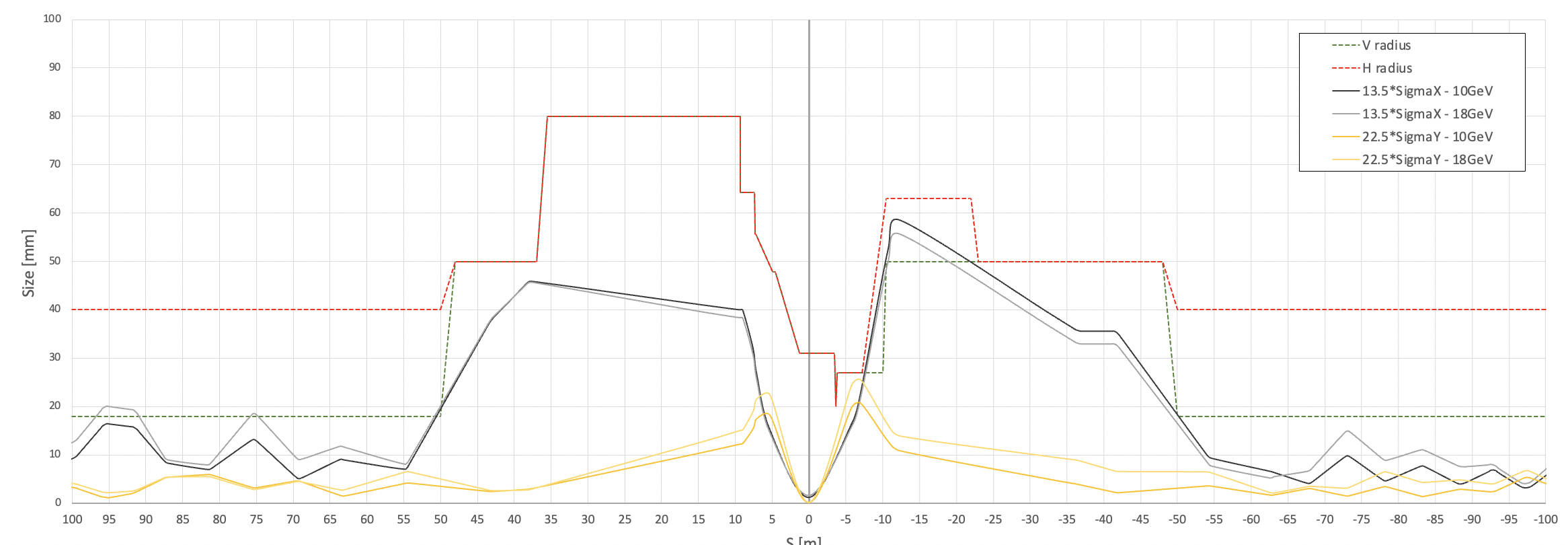 Courtesy of Alexei Blednykh ​
20
3) Simulations for EIC: : Interaction Region (IR)
21
3) Simulations for EIC: : a-C and Copper [IR]
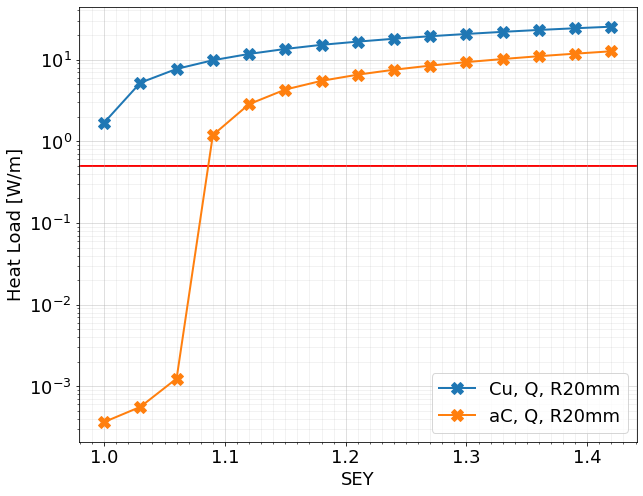 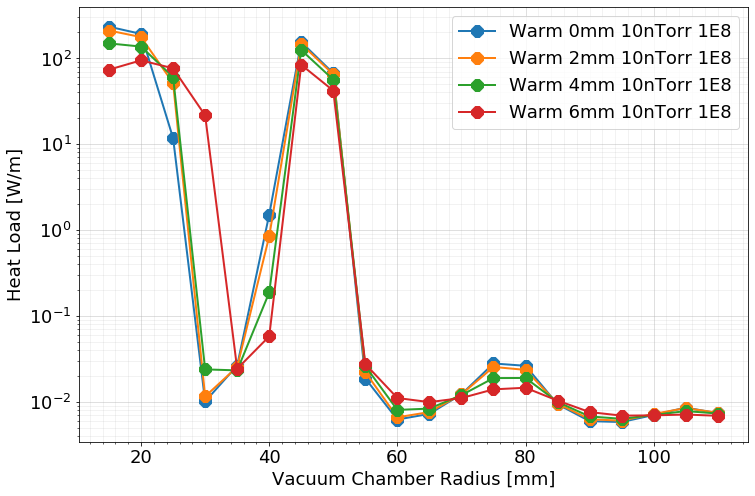 Q1ApR: 0mm offset, 20 mm radius
Radius scan with SEY=1.25 copper, warm section.
a-C coating is still needed for the IR region.
22
Summary
Summary:
PyECloud was used for EIC e-cloud evaluation. 

Amorphous carbon coating is chosen for the EIC beam pipe coating in the arc. And SEY < 1.02 is required for the sexupole region.

NEG coating with SEY < 1.25 is required for the warm/straight section. NEG coating is already installed in the straight sections, it only needs to be activated.

Identified some possible high heat load magnets in the IR region, a-C is still needed for the IR region.

More information or simulation, please check Silvia’s presentation.
23
Acknowledgements
We would like to thank Mike Blaskiewicz, Steve Peggs, Guillaume Robert-Demolaize, Alexei Blednykh for their help.

We would like to thank Giovanni Iadarola with his help about the PyEcloud code. 

Thanks to the Ecloud22 committee for their invitation and help.
24
References:
Most SEY model and PyEcloud material are from:

1.   Secondary Emission Models in e-cloud buildup simulations: from the lab to the code
		L. Bitsikokos, G. Iadarola, L. Sabato (CERN BE - ABP Group), P. Dijkstal

2.   Electron cloud challenges for future circular colliders
		E. Belli, L. Mether, P. Dijkstal, G. Iadarola, G. Rumolo

3.   Electron cloud studies for CERN particle acclerators and simulation code development
		Doctoral Thesis by: Giovanni Iadarola

4. Beam-induced heat loads on the LHC arc beam screens with diﬀerent beam and machine conﬁgurations: experiments and comparison against simulations
		G. Iadarola, G. Skripka, M. Albert, et al. 

5. R. Cimino, et al ,Phys. Rev. Lett. 93, 014801

https://agenda.infn.it/event/13351/timetable/#all.detailed
3-7 June 2018, Italy, La Biodola Bay, Isola d'Elba

Thank the above authors!
25